UBND QUẬN LONG BIÊN
TRƯỜNG MẦM NON LONG BIÊN 


 




LĨNH VỰC PHÁT TRIỂN NHẬN THỨC 

                                                         

                                                       Nhận biết tập nói : Bé chơi với nước 
                                                        Giáo viên             : Nguyễn Thị Phương Hiếu
                                                        Lứa tuổi               : 24-36 tháng
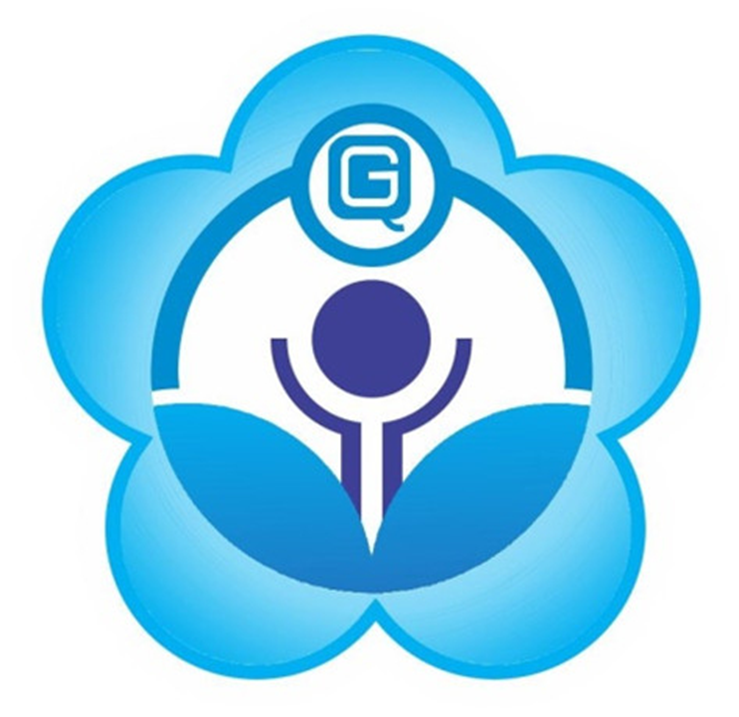 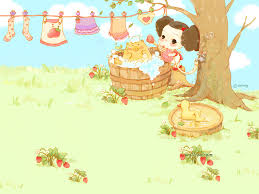 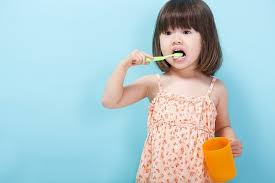 Ích lợi của nước với con người
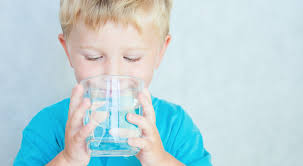 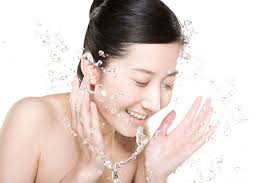 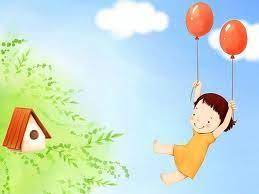 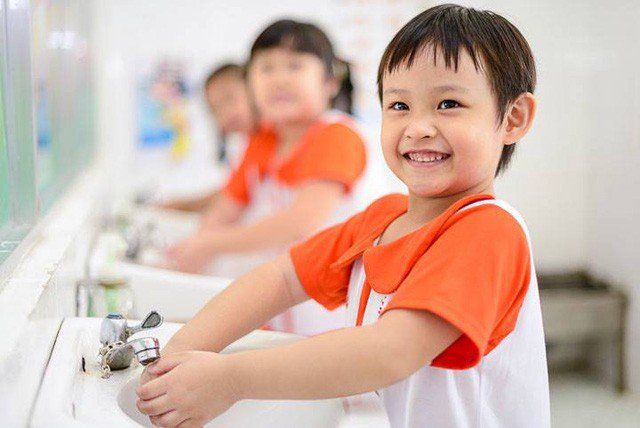 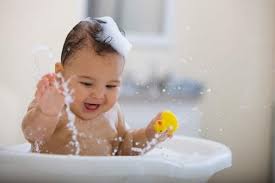 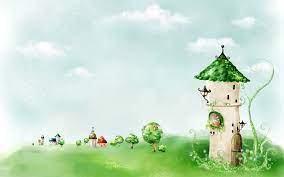 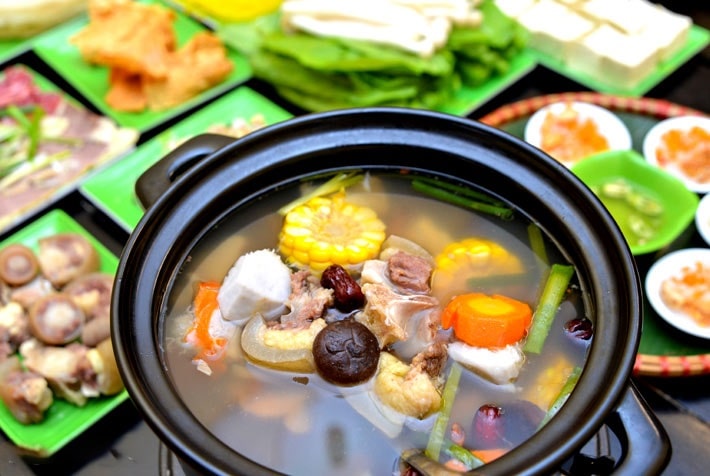 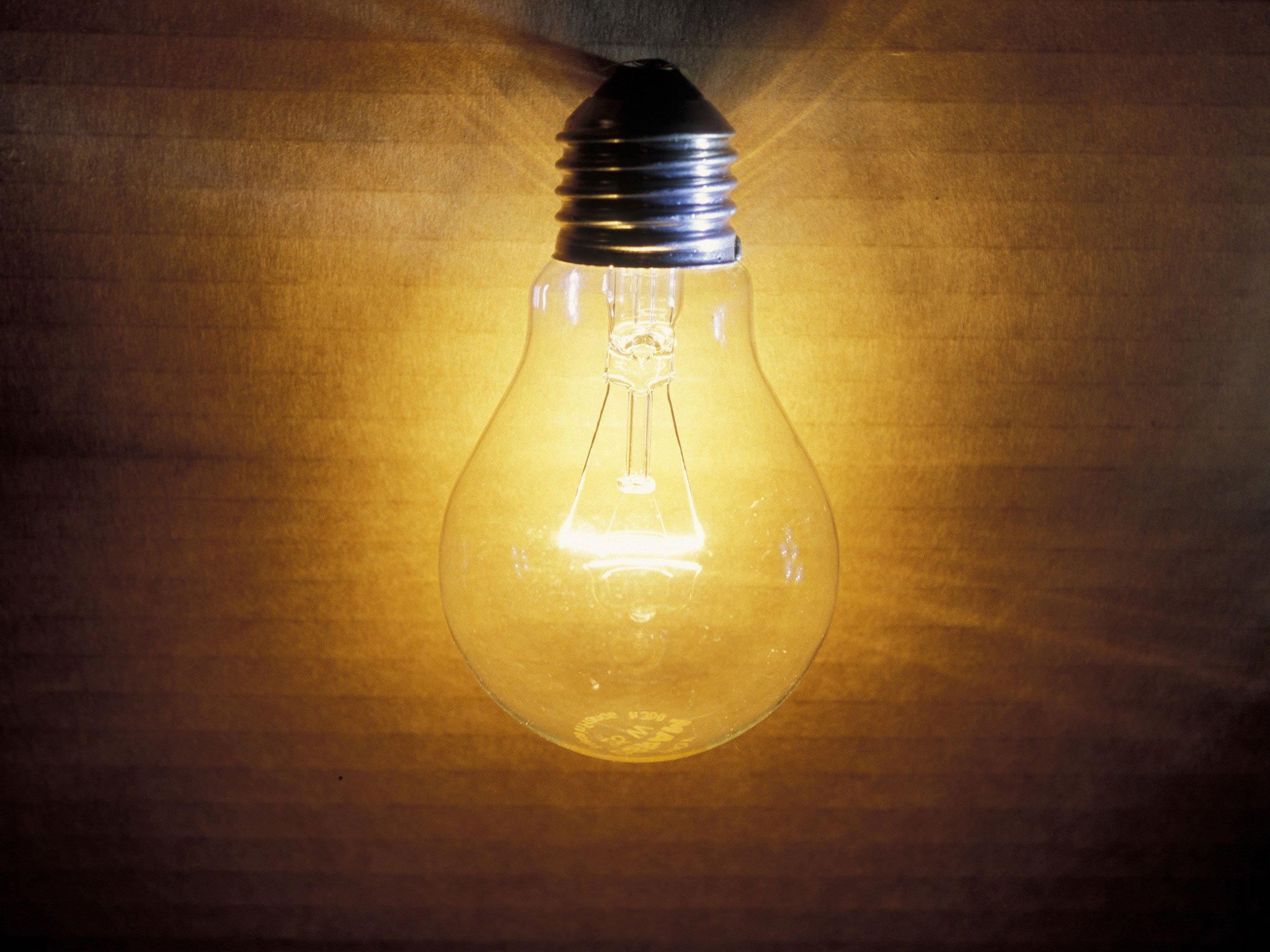 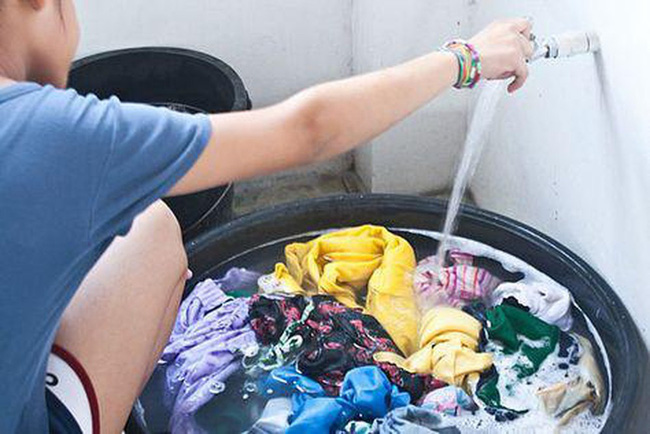 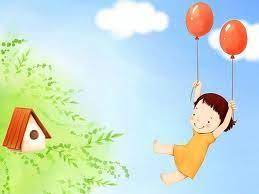 Ích lợi của nước đối với các con vật
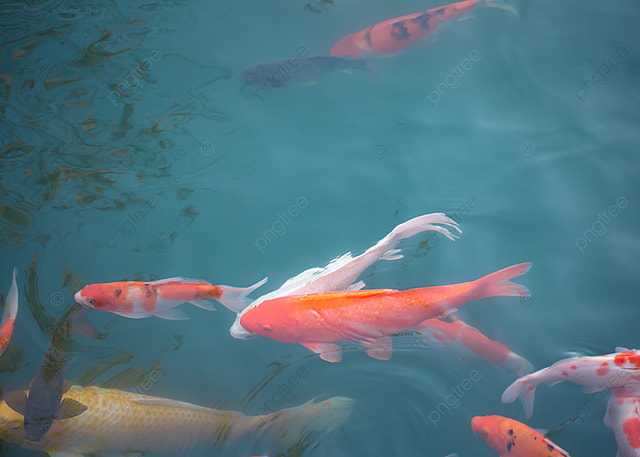 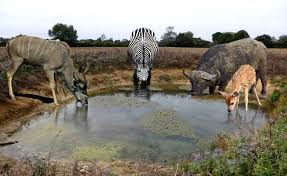 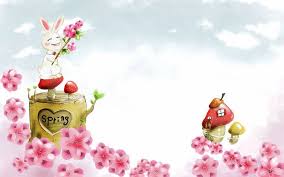 Ích lợi của nước đối với cây cối
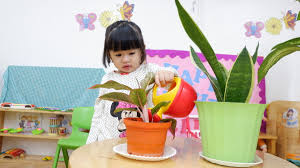 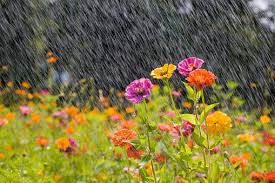 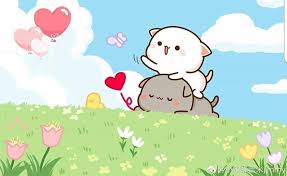 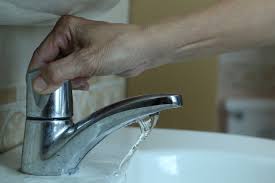 Bé làm gì để bảo vệ   nguồn nước
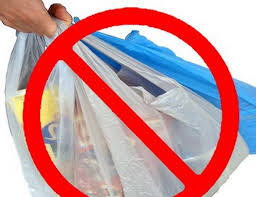 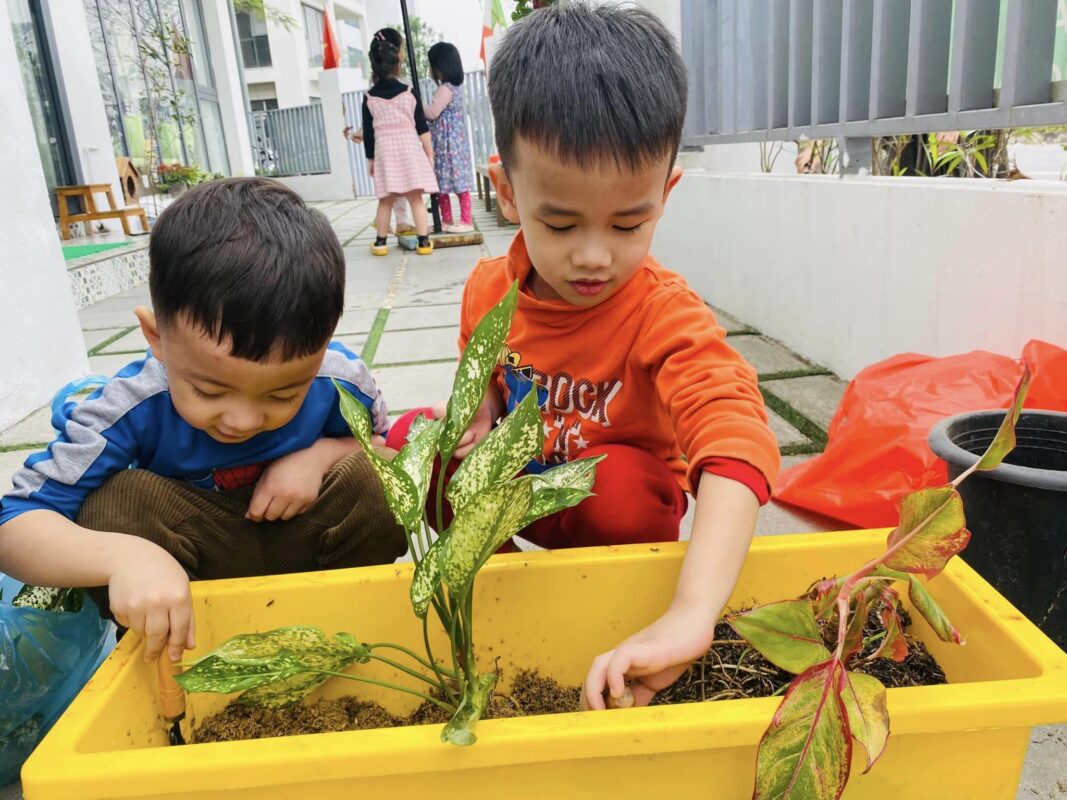 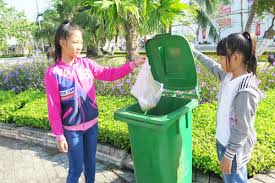 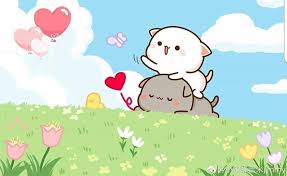 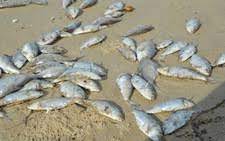 Điều gì sẽ xảy ra khi không có nước
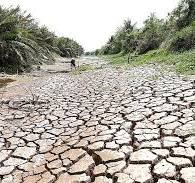 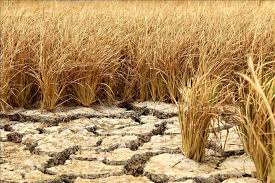 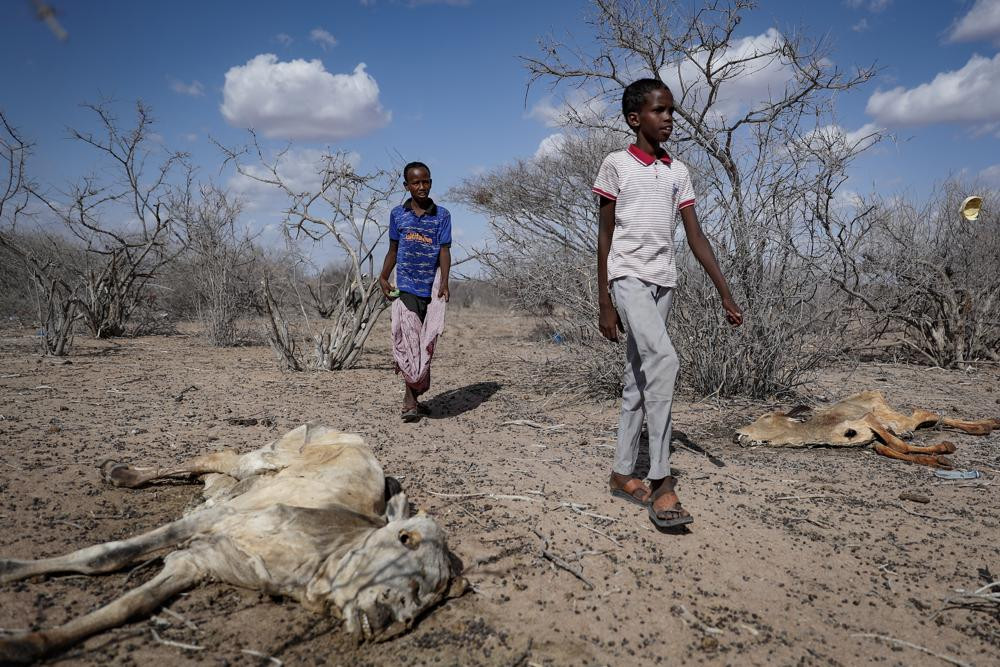 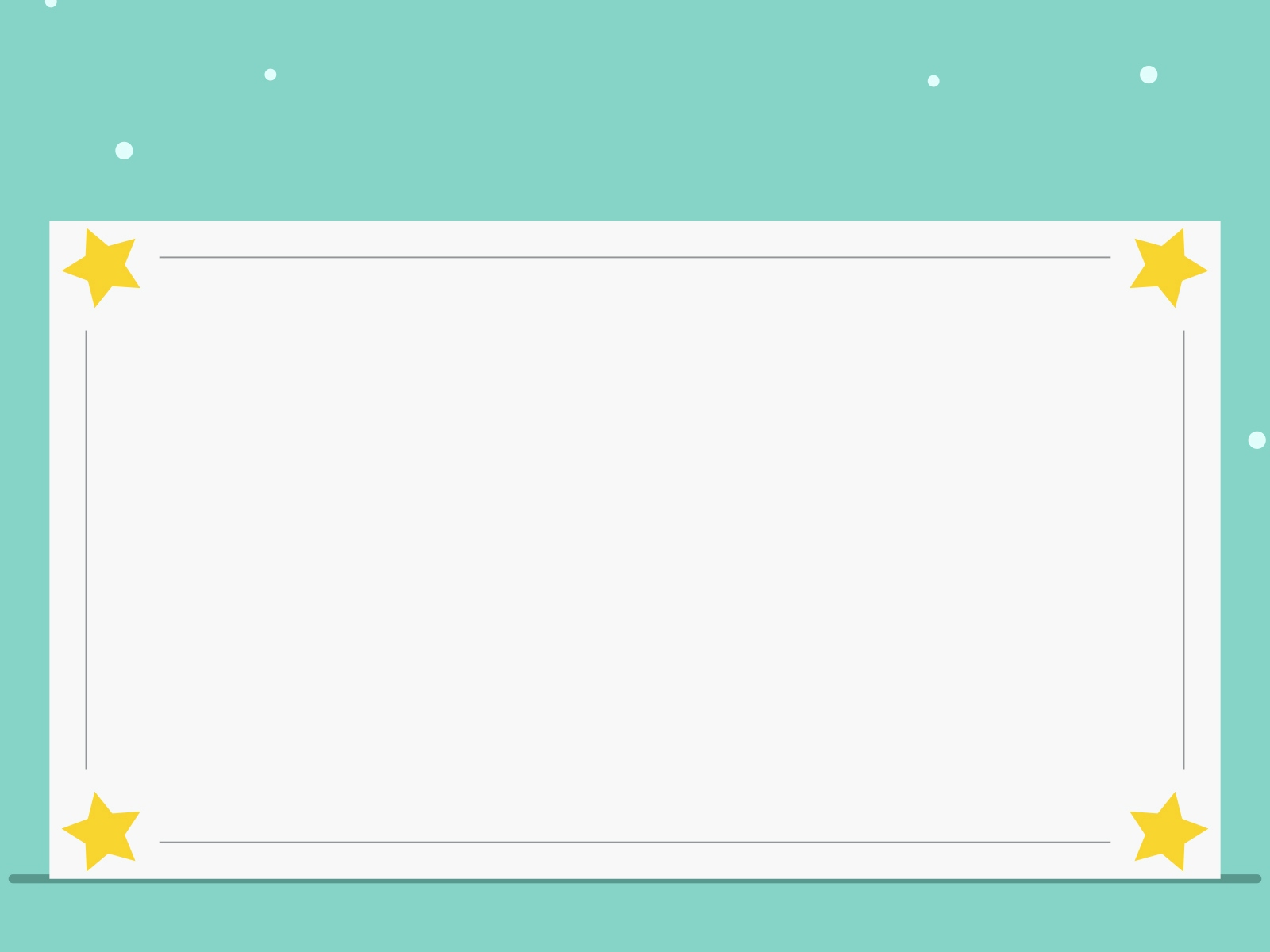 Trò chơi: Ai nhanh hơn
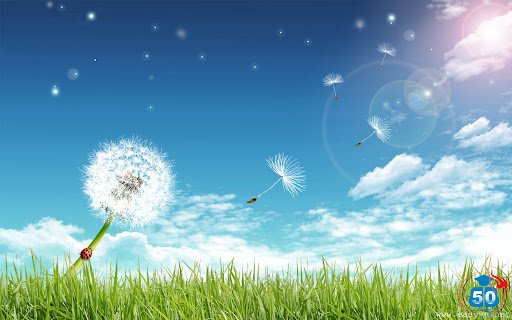 Câu 1: Đâu là hành động đúng ?
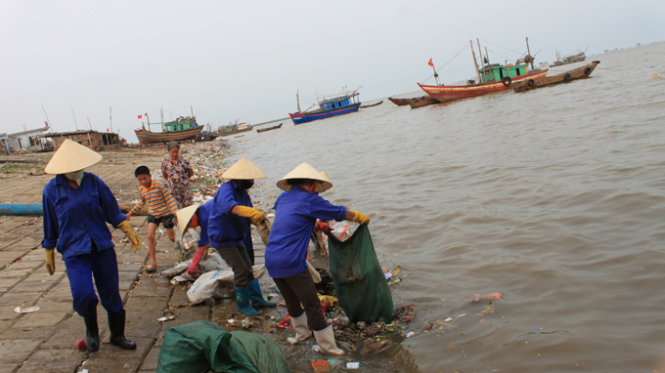 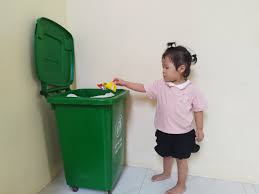 1. Vứt rác bừa bãi
2. Vứt rác đúng nơi quy định
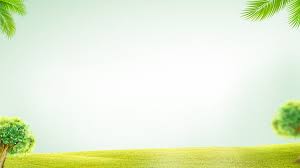 Câu 2: Để bảo vệ nguồn nước các con nên làm gì?
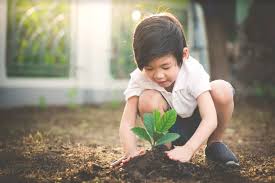 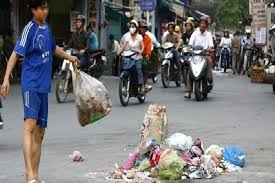 1. Trồng nhiều cây xanh
2. Vứt rác bừa bãi